Policy and Practice Trends for Multiple Chronic Conditions
Dr. Kim Kuebler DNP, APRN, ANP-BC
Founder/Director Multiple Chronic Conditions Resource Center
CEO Advanced Disease Concepts LLC
OBJECTIVES
Describe the national demographics of the largest, costliest and fastest growing patient population – those living with multiple chronic conditions;

Discuss the massive Federal initiatives to address clinical practice implications on reducing costs associated with patients living with more than two chronic conditions;

Examine changes in health policy and practice since the establishment of the Strategic Framework in Multiple Chronic Conditions through the U.S. Department of Health and Human Services.
LARGEST, FASTEST GROWING & COSTLIEST
Currently, Medicare patients living with chronic conditions:

81% of hospital admissions;
91% of prescriptions filled; 
76% of health-provider visits;
75% of home healthcare visits


Centers for Medicare & Medicaid, 2017
LARGEST, FASTEST GROWING & COSTLIEST
85% have at least one chronic condition and;

 23% have five or more – accounting for two-thirds of all Medicare Spending; 

Baby Boomers will comprise 73% of the U.S. population by 2030, and escalating 

Centers for Medicare & Medicaid, 2017
This Photo by Unknown Author is licensed under CC BY-ND
MULTIPLE CHRONIC CONDITIONS
1 in 4  Americans have Multiple Chronic Conditions (MCC), two or more conditions, last over a year and require ongoing medical attention and limitations on activities of daily living;  

3 in 4 Medicare Beneficiaries aged 65 and older have MCC;

As the number of chronic conditions increase, risk for dying prematurely, being hospitalized, and receiving conflicting advice from health care providers increases;

People with MCC have poor day-to-day functioning.

Agency for Health, Research and Quality, 2014; Centers for Medicare & Medicaid Services, 2012
MULTIPLE CHRONIC CONDIITONS
Currently, 71% of the total health care spending in the United States is associated with care for Americans with more than one chronic condition.

Among Medicare fee-for-service beneficiaries, people with MCCs account for 93% of total Medicare spending.

Agency for Health, Research and Quality, 2014; Centers for Medicare & Medicaid Services, 2012
Source: Centers for Medicare and Medicaid Services. Chronic Conditions among Medicare Beneficiaries, Chart book. Baltimore, MD. 2011.
[Speaker Notes: Figure 1.2.

Data highlights:

Seven percent of beneficiaries with hypertension had no other condition present, while 21% had 5 or more additional conditions.

Stroke and heart failure were highly co-morbid conditions with about 50% of beneficiaries with these conditions having 5 or more additional chronic health conditions.

This pattern of co-morbidity held for men and women, with beneficiaries 65 years and older and dual-eligible having greater co-morbidity.]
Aging World 2015International Population Reports
America is identified in this report as the American Wealthhealth Paradox, one of the wealthiest larger countries but not the healthiest.

 Smoking, obesity and hypertension contribute to the increase in female mortality over men. 

American men and women living in the poorer southern states have lower health, life expectancy than elsewhere in the US.

He, W., Goodkind, D., & Kowal, P. (2016). An Aging World 2015: International Population Reports. US Department of Commerce
Escalating Medicare Beneficiaries
EXCESSIVE HEALTHCARE RESOURCE USE
CHRONIC EXACERBATIONS

Heart failure
Chronic Obstructive Pulmonary Disease

POORLY  MANAGED DISEASE and SYMPTOMS

Centers for Medicare and Medicaid, 2017; Centers for Disease Control and Prevention, 2016
CDC 2017 CHRONIC CONDITIONS
The CDC for 2017, identified 2,626,418 deaths in the U.S.

Adults die from a cardiac related death, such as myocardial infarction every 4 seconds;

Cardiovascular disease accounted for $317 billion in costs.
 
Smoking related deaths costs the U.S. $300 billion per year.
CONCOMMITANT SYMPTOMS
Prolonged course of illness and disability from MCCs are concomitant to symptoms such as pain, depression, dyspnea and fatigue

Kuebler, 2015
CONCOMMITANT SYMPTOMS
If symptoms are under-treated, they can lead to a decrease in quality of life, increase in disease exacerbations, frequent hospitalizations and costly care for millions of Americans

Kuebler, 2015
CONSEQUENCES of HF/COPD EXACERBATIONS
Increased mortality 
with exacerbation
hospitalizations
Reduced  
health-related
quality of life
Exacerbations
Accelerated
decline
in  EF/FEV1
Increased health 
resource 
utilization and 
direct costs
AFFORDABLE CARE ACT
111TH CONGRESS
2d Session 
COMPILATION OF PATIENT
PROTECTION AND AFFORDABLE
CARE ACT HEALTH-RELATED
PORTIONS OF THE HEALTH CARE
AND EDUCATION
RECONCILIATION ACT OF 2010
PREPARED BY THE
Office of the Legislative
Counsel
FOR THE USE OF THE U.S. HOUSE OF
       REPRESENTATIVES
The Patient Protection and Affordable Care Act
May, 2010
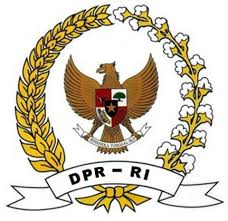 ACA TITLE IV
TITLE IV—PREVENTION OF CHRONIC DISEASE AND IMPROVING PUBLIC HEALTH



Affordable Care Act. 2010
FEDERAL HEALTH POLICY
Health Policy Directs:
Clinical Practice Trends
Establishes Evidence-Based Practice
Guideline Endorsement
Reimbursement Criteria
Research Focus and Funding
Outcome Measures
Standard of Care
This Photo by Unknown Author is licensed under CC BY-SA
FEDERAL AGENGIES – BEST PRACTICES
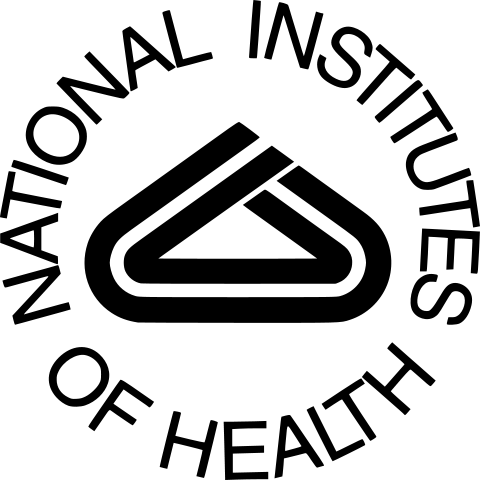 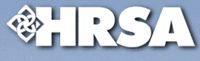 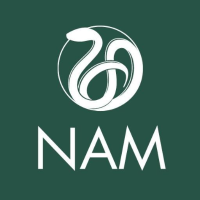 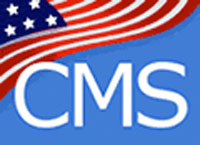 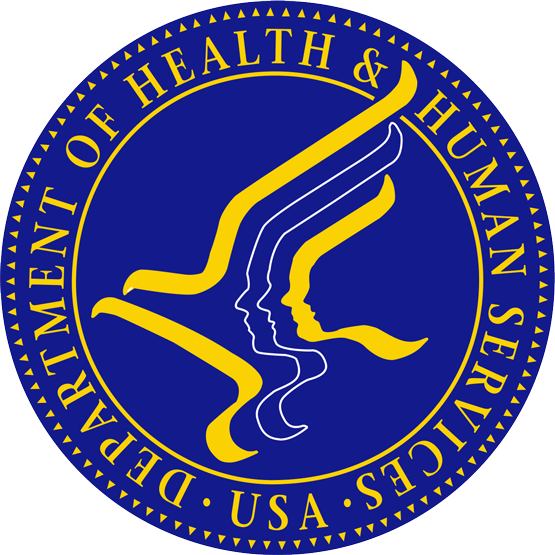 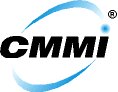 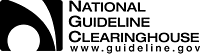 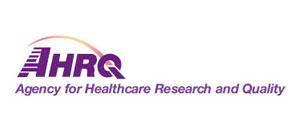 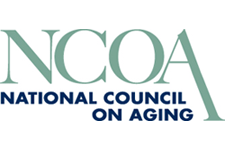 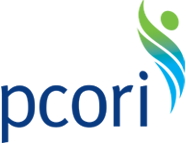 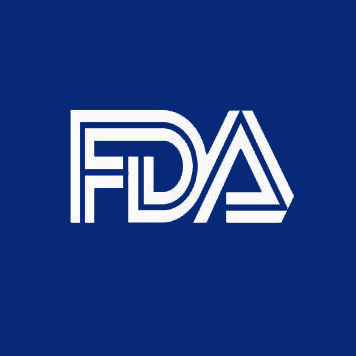 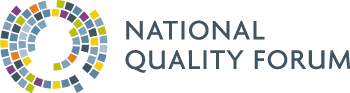 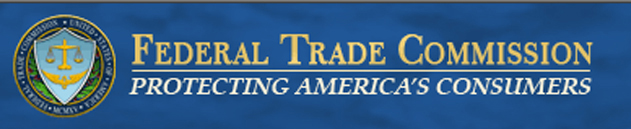 This Photo by Unknown Author is licensed under CC BY-ND
U.S. DEPARTMENT OF HEALTH & HUMAN SERVICES
HHS Commissioned a Task Force in 2010, to establish a strategic framework to direct the health care of Americans living with MCCs;

OPTIMUM HEALTH and QUALITY OF LIFE for INDIVIDUALS WITH MULTIPLE CHRONIC CONDITONS

U.S. Department of Health & Human Services, 2010
OPTIMUM HEALTH & QUALITY OF LIFE: MCC
GOALS:

Foster healthcare and public health system changes;
Maximize use of proven self-management practices;
Provide better tools and information to healthcare professionals who deliver care;
Facilitate research  to fill the knowledge gaps.

U.S. Department of Health and Human Services, 2010
MICHIGAN PREVALENCE, UTILIZATION 2015 DATA, MCC’s
Dual Eligible 65>

0-1		1,857.3
2-3		5,944.0
4-5		11,473.3
6+			34,307.3
Non-Dual Beneficiaries 65>

0-1		1,678.9
2-3		4,952.0
4-5		10,099.6
6+			29,776.3

CMS Chronic Condition Warehouse, 2015
RAND CORPORATION REPORT 2017
The prevalence of multiple chronic conditions is higher among older adults;

Women ages 18 through 64 have a higher prevalence of MCCs than men;

Non-Hispanic whites have a higher reported prevalence of chronic conditions than other racial or ethnic groups;

Hypertension and high cholesterol were the most common chronic conditions in 2014.
RAND CORPORATION REPORT 2017
For women, the prevalence of anxiety disorders increased the most between 2008 and 2014, while hypertension increased the most for men;

Americans with five or more chronic conditions make up 12 percent of the population but account for 41 percent of total health care spending;

Individuals with more chronic conditions have greater difficulties with activities of daily living (ADL) and other social and cognitive functions that are important to patients’ independence.
AGENCY HEALTH RESEARCH & QUALITY
As part of its ongoing effort to improve care for patients with MCCs through evidence-based research, AHRQ has funded the AHRQ MCC Research Network; 

The Network aligns with a Department of Health and Human Services' effort to address MCC issues.

Agency for Health, Research and Policy, 2017
AGENCY HEALTH RESEARCH & QUALITY
The AHRQ MCC Research Network works to: 
Advance the field of MCC research, provide needed guidance for clinicians and patients, and advise policymakers about improved methods to measure and promote quality care for complex, patients.

18 grants, 2008; 27 in 2010; 14 in 2014, results released 2016.

Agency for Health, Research and Quality, 2017
AGENCY HEALTH RESEARCH & QUALITY
AHRQ Chronic Care Model Curriculum:

Shared Decision Making
Patient Safety – Team-Based Care
Literacy in Diabetes

Agency for Health, Research and Quality, 2017
AGENCY HEALTH RESEARCH & QUALITY
NATIONAL CENTER FOR EXCELLENCE IN PRIMARY CARE RESEARCH

NATIONAL GUIDELINE CLEARINGHOUSE

PREVENTION AND CHRONIC CARE

EVIDENCE-BASED DECISION MAKING MMC
CENTERS FOR DISEASE CONTROL & PREVENTION
Preventing Chronic Disease, Public Health, Research, Practice and Policy, monthly research up-dates online journal;

CDC’s National Center for Chronic Disease Prevention & Health Promotion Center, is at the forefront of the nation’s efforts to prevent and control chronic diseases. 

Centers for Disease Control and Prevention, 2017
CENTERS FOR DISEASE CONTROL & PREVENTION
NATIONAL DIABETES PREVENTION PROGRAM

Partnership of public and private organizations working to prevent or delay type 2 diabetes;

The partners work to make it easier for people with prediabetes to participate in evidence-based, affordable, and high-quality lifestyle change programs to reduce their risk of type 2 diabetes and improve overall health.

Centers for Disease Control and Prevention, 2018
CENTERS FOR DISEASE CONTROL & PREVENTION
MILLION HEARTS CAMPAIGIN 
Reduce Hypertension and Stroke

Tools, Protocols, Patient Action Guides
Community Partnerships
Patient Self Management

Million Hearts, U.S. Department of Health and Human Services, 2016
CENTERS FOR MEDICARE & MEDICAID SERVICES
CMS initiated the strategic framework for MCCs;

CMS Prevalence and Utilization Data- CMS Chronic Conditions Warehouse;

CMS is working with state partners to develop new delivery system and payment models for dual eligible beneficiaries with a large number of people with MCCs 

Centers for Medicare and Medicaid Services, 2017
CENTERS FOR MEDICARE & MEDICAID SERVICES
The Center for Medicare and Medicaid Innovation (CMMI), is an organization of the United States government under CMS;  

Created by the Patient Protection and Affordable Care Act, the 2010 U.S. health care reform legislation.


Centers for Medicare and Medicaid Services, 2018
CENTERS FOR MEDICARE & MEDICAID SERVICES
The Center for Medicare & Medicaid Innovation, with CMS supports the development and testing of innovative health care payment and service delivery models;

Growing portfolio testing various payment and care delivery models that aim to achieve better health for our communities, and lower costs through improvement for nation’s health care system.

Centers for Medicare and Medicaid Innovation, 2018
CENTERS FOR MEDICARE & MEDICAID SERVICES
2018: Medicare Diabetes Prevention Program 

The Medicare Diabetes Prevention Program expanded model is a structured intervention with the goal of preventing type 2 diabetes in individuals with an indication of prediabetes;

Using the CDC’s National Diabetes Prevention Program, curriculum and materials.

Centers for Medicare and Medicaid Innovation, 2018
SENATE FINANCE COMMITTEE 2017
Unanimous Senate passage of S. 870, the Creating High-Quality Results and Outcomes Necessary to Improve Chronic (CHRONIC) Care Act of 2017

The bipartisan bill will improve health outcomes for Medicare beneficiaries living with MCCs.
SENATE FINANCE COMMITTEE 2017
Senate Finance Committee established the Chronic Care Working Group – to unanimously pass this legislation:

 Independence at Home: Expands and extends the successful IAH program, which allows seniors with MCC to receive specialized care at home from a team of health care providers.
SENATE FINANCE COMMITTEE 2017
Medicare Advantage: Improves flexibility and predictability to better serve chronically ill beneficiaries;

Accountable Care Organizations: Increased financial predictability and certainty along with the flexibility to target needed services to patients living with MCC;

Telehealth: MA, ACO, Home Dialysis, patients having stroke
SENATE FINANCE COMMITTEE 2017
Prior to the passing of the 2017 legislation the Chronic Care Working Group presented CMS with four policies to directly improve the care for Medicare beneficiaries with MCC
CENTERS FOR MEDICARE & MEDICAID SERVICES
Chronic Care Management: Gives providers a higher payment if they spend more time actively coordinating care for patients with MCCs;

Integrated Behavioral Health Care: Provides new payments for those who integrate primary care and mental health/substance use disorder treatment.
CENTERS FOR MEDICARE & MEDICAID SERVICES
Better Care for Patients with Cognitive Impairment: Creates a new opportunity for patients with Alzheimer’s disease and other cognitive impairments to receive an assessment and engage in care planning with their doctors to manage these conditions

 Diabetes Prevention: Encourages providers to help people at risk of developing diabetes with education and prevention.
THE 21st CENTURY CURES ACT
Signed into law on December 13, 2016, included two important CHRONIC Care Act provisions:

Improving risk adjustment in the MA program and;

Ensuring access to MA plans for Medicare-eligible individuals with end-stage renal disease.
GENERATIONAL POPULATIONS
SILENT GENERATION BEFORE 1945
BABY BOOMERS 1946-1964
GENERATION X 1965-1976
MILLENNIALS 1977-1995
TIDAL SHIFT…
Baby boomers were the largest demographic segment in the U.S. 
no longer the case 

In 2015 Millennials officially took over as the largest American generation. The group of people born between 1980 and 1997 (21- 38 years) numbers 75.4 million, passing the 74.9 million baby boomers.

Pew Research Group, 2015
New England Journal of Medicine, 2017
Obese Millennials Jeopardize America's Future
New England Journal of Medicine
Childhood obesity and overweight will continue to be a major health problem in the United States – leading to adult obesity and the concomitant conditions contributing to MCCs and costly U.S. healthcare….
PRIMARY CARE RESPONSIBILITY
WE ARE ALL ACCOUNTABLE STEWARTS IN THE MANAGEMENT, COST, EFFICIANCY AND DELIVERY OF U.S. HEALTHCARE…